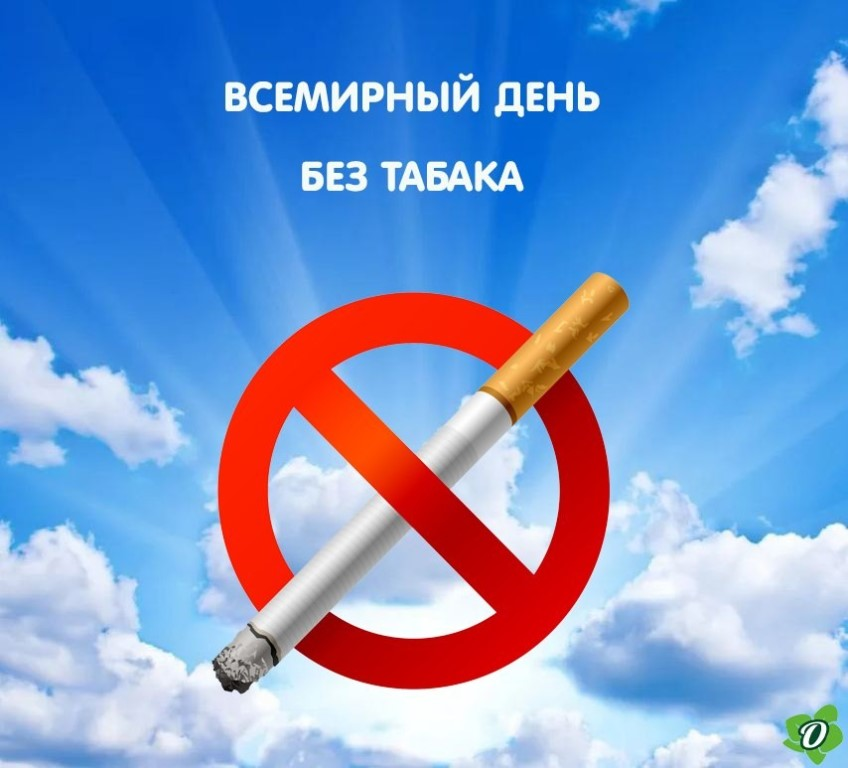 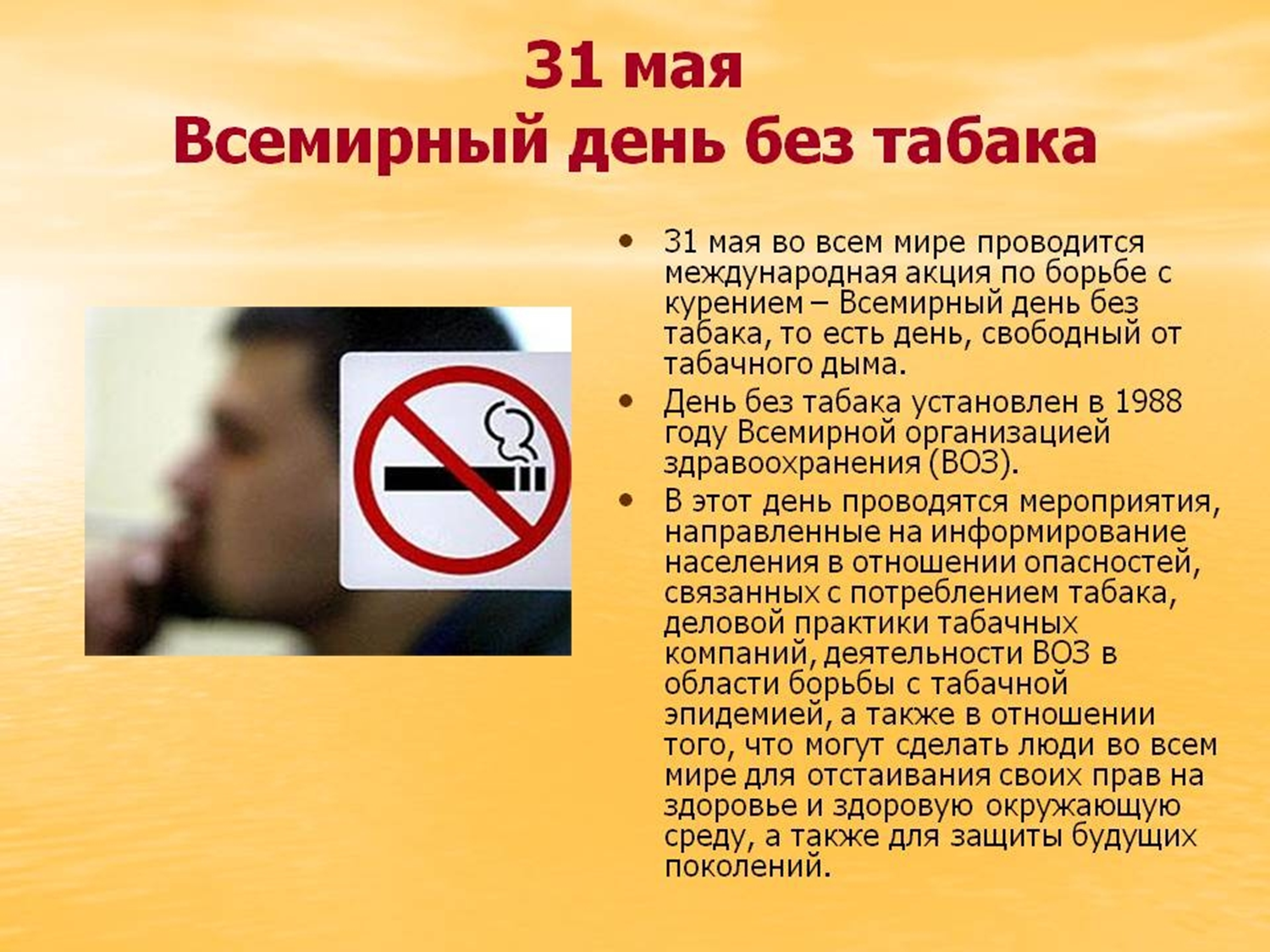 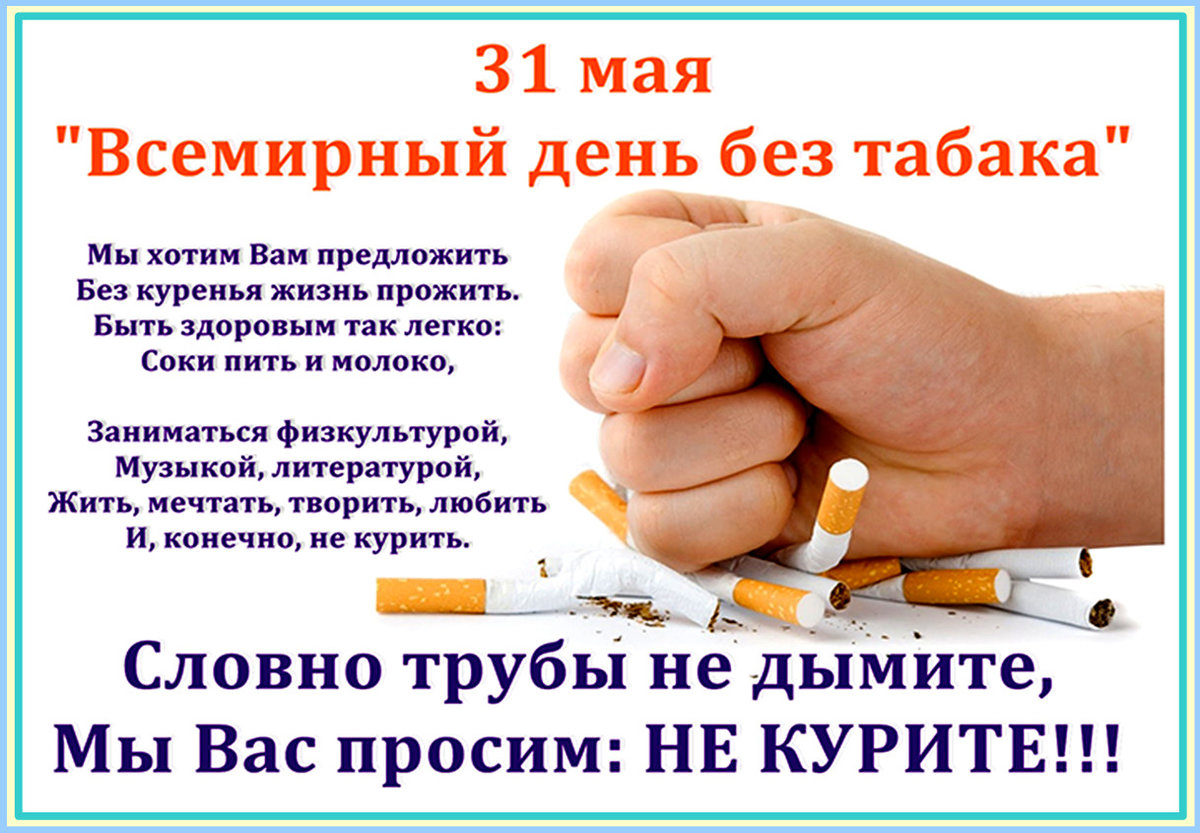 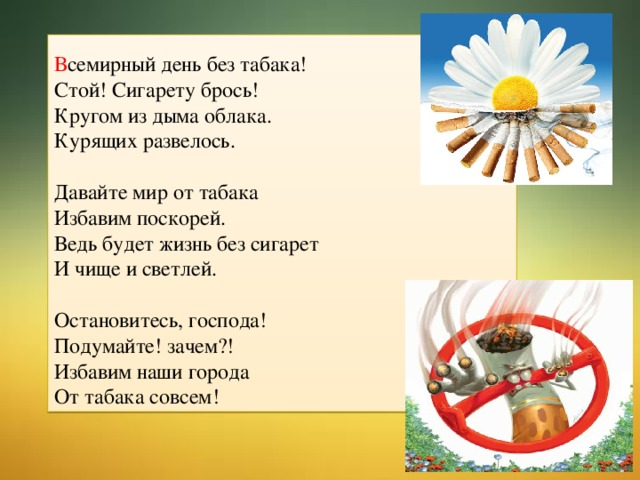 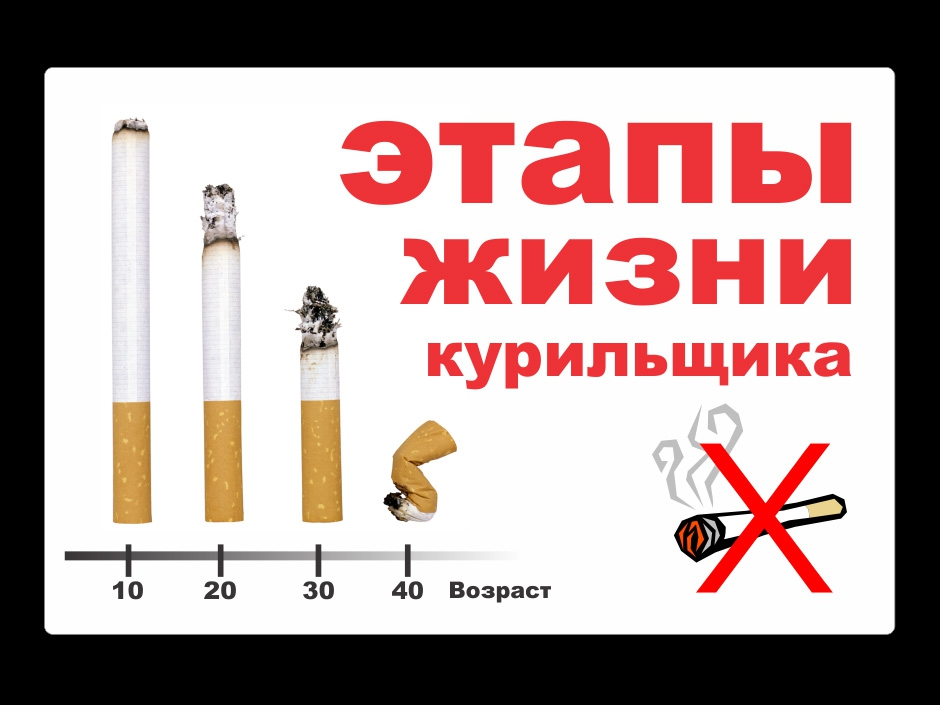 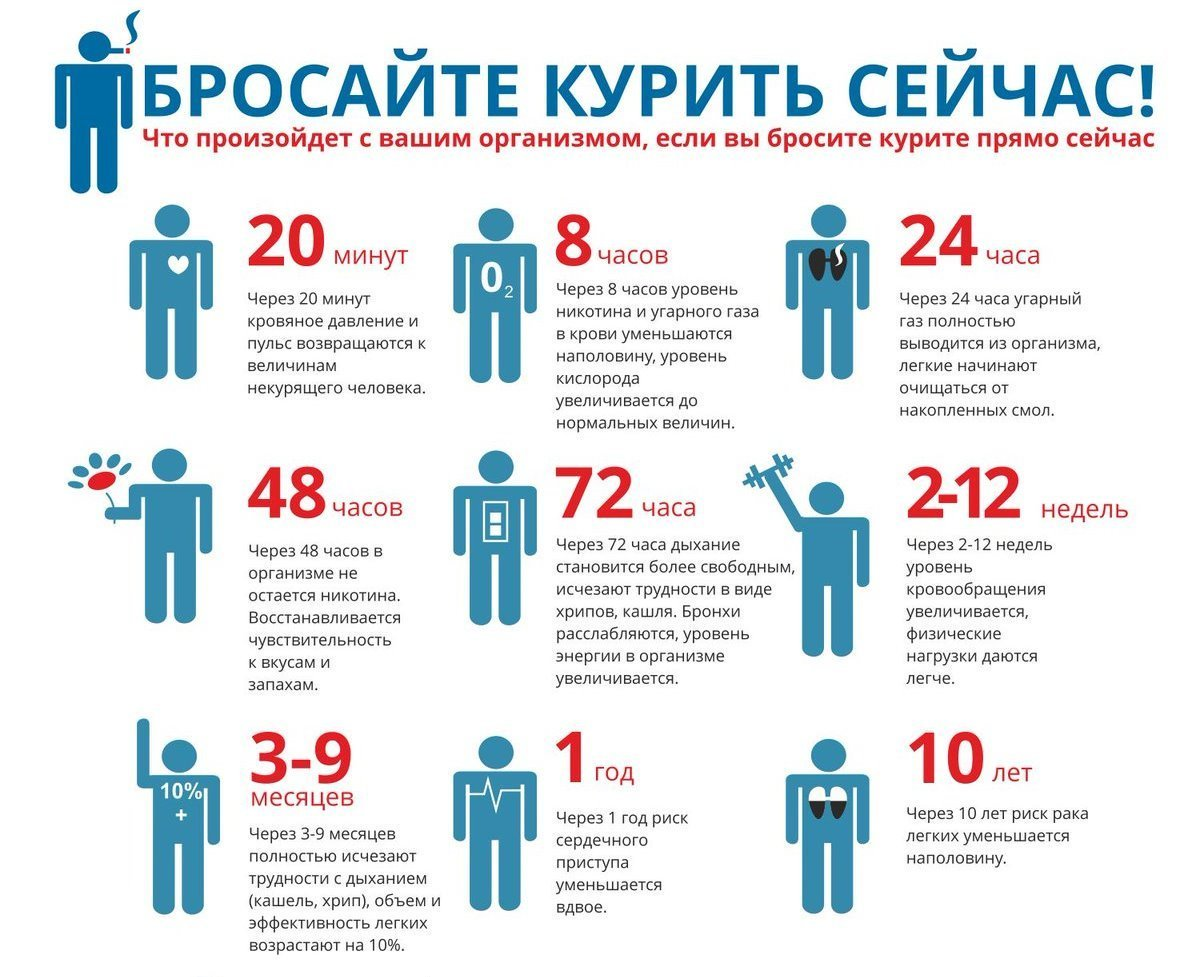 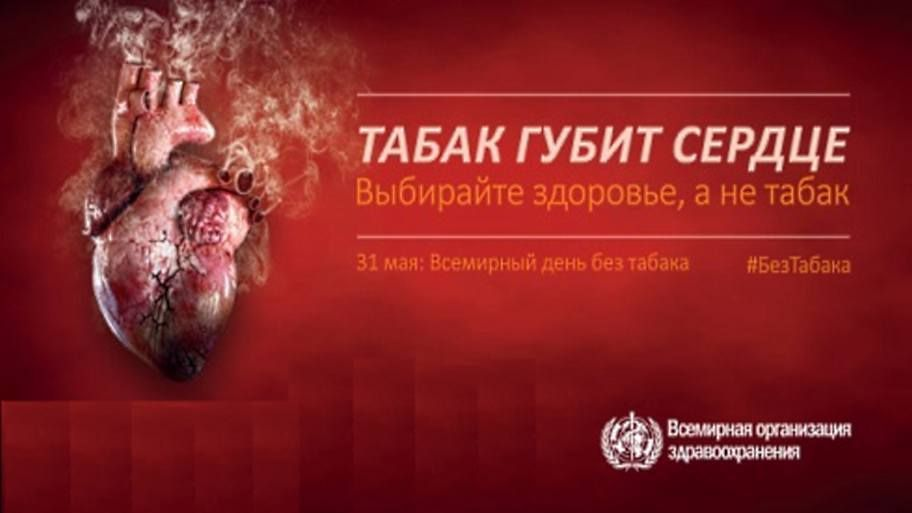 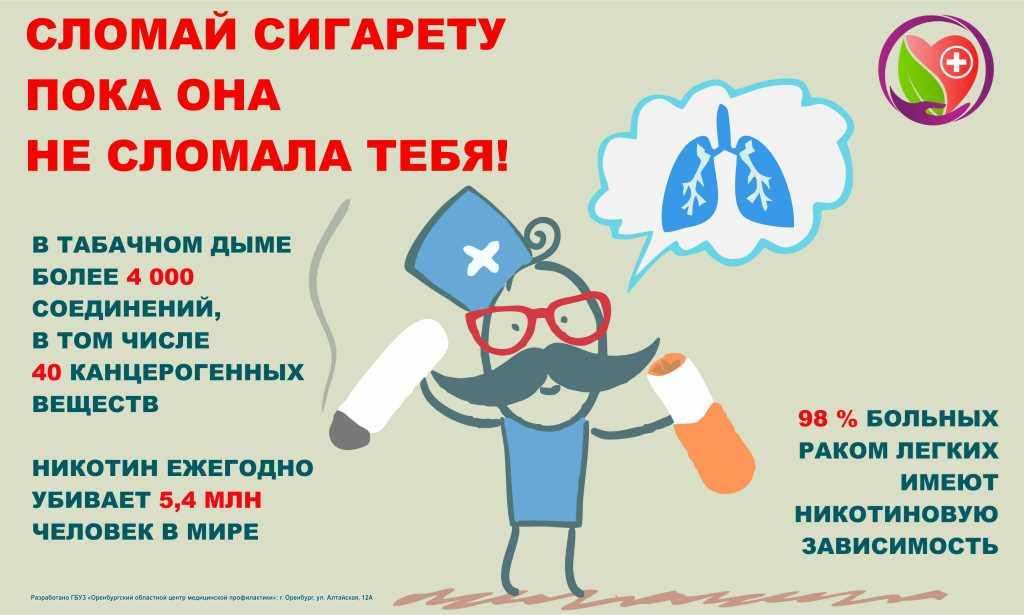 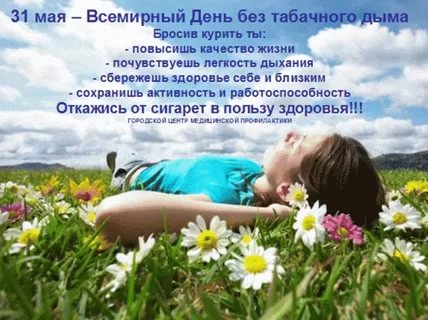 СПАСИБО ЗА ВНИМАНИЕ!!!
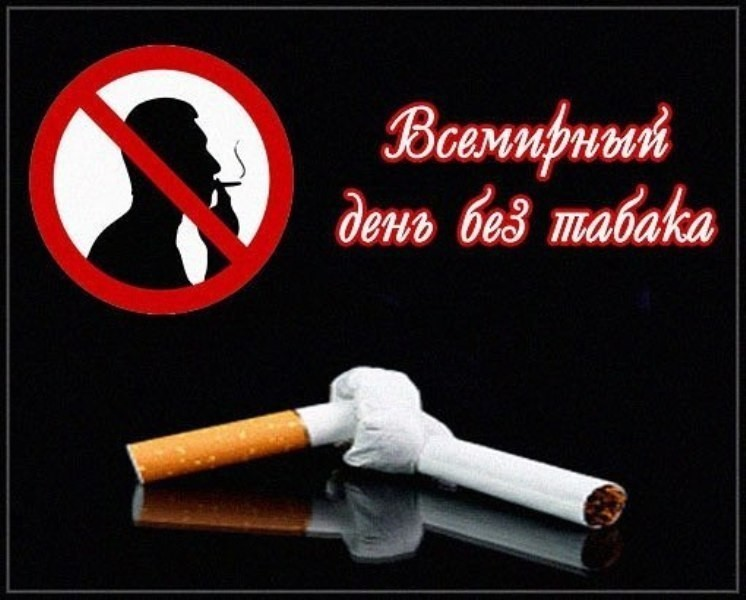